KDAJ PIŠEMO V BESEDAH LJ IN NJ, NE PA L IN N?
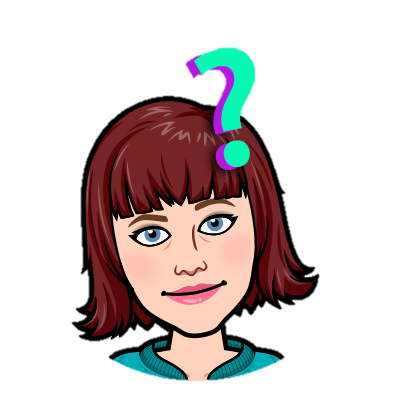 KDAJ JE POTREBNO NA ZAPIS S ČRKO J ŠE POSEBEJ PAZITI?
Na zapis s črko j je potrebno paziti za črkama l in n:
na koncu besed
v sredini besed
čevelj
poljub
čebelnjak
ogenj
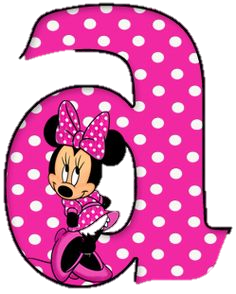 PRAVILO
ČE SI ŠE VEDNO NEGOTOV PRI ZAPISU BESED S ČRKO J, SI LAHKO POMAGAŠ S PRAVILOM ČRKE A, KI GA ŽE POZNAŠ.
Ne vidim čevlja.
PRI PISANJU BESED, KI JIH IZGOVORIMO DRUGAČE, KOT ZAPIŠEMO, SI LAHKO POMAGAMO TAKO, DA BESEDI V MISLIH DODAMO ČRKO A.
Ne vidim čevla.
KAJ JE PRAV?
mravlja ali mravla
KAJ JE PRAV?
mravlja ali mravla
KAJ JE PRAV?
peteršil ali peteršilj
KAJ JE PRAV?
peteršil ali peteršilj
KAJ JE PRAV?
konj ali kon
KAJ JE PRAV?
konj ali kon
Najbol zalubleni besedi na svetu sta lubezen in polub.
Najbolj zaljubljeni besedi na svetu sta ljubezen in poljub.
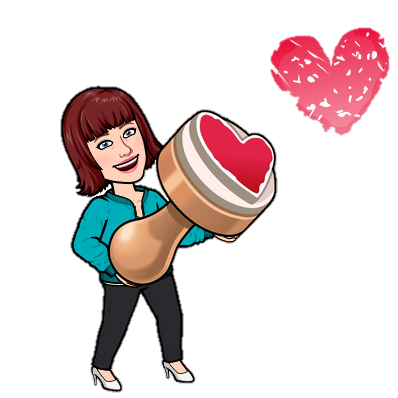 BESEDE, KJER V ZAPISU NI ČRKE J
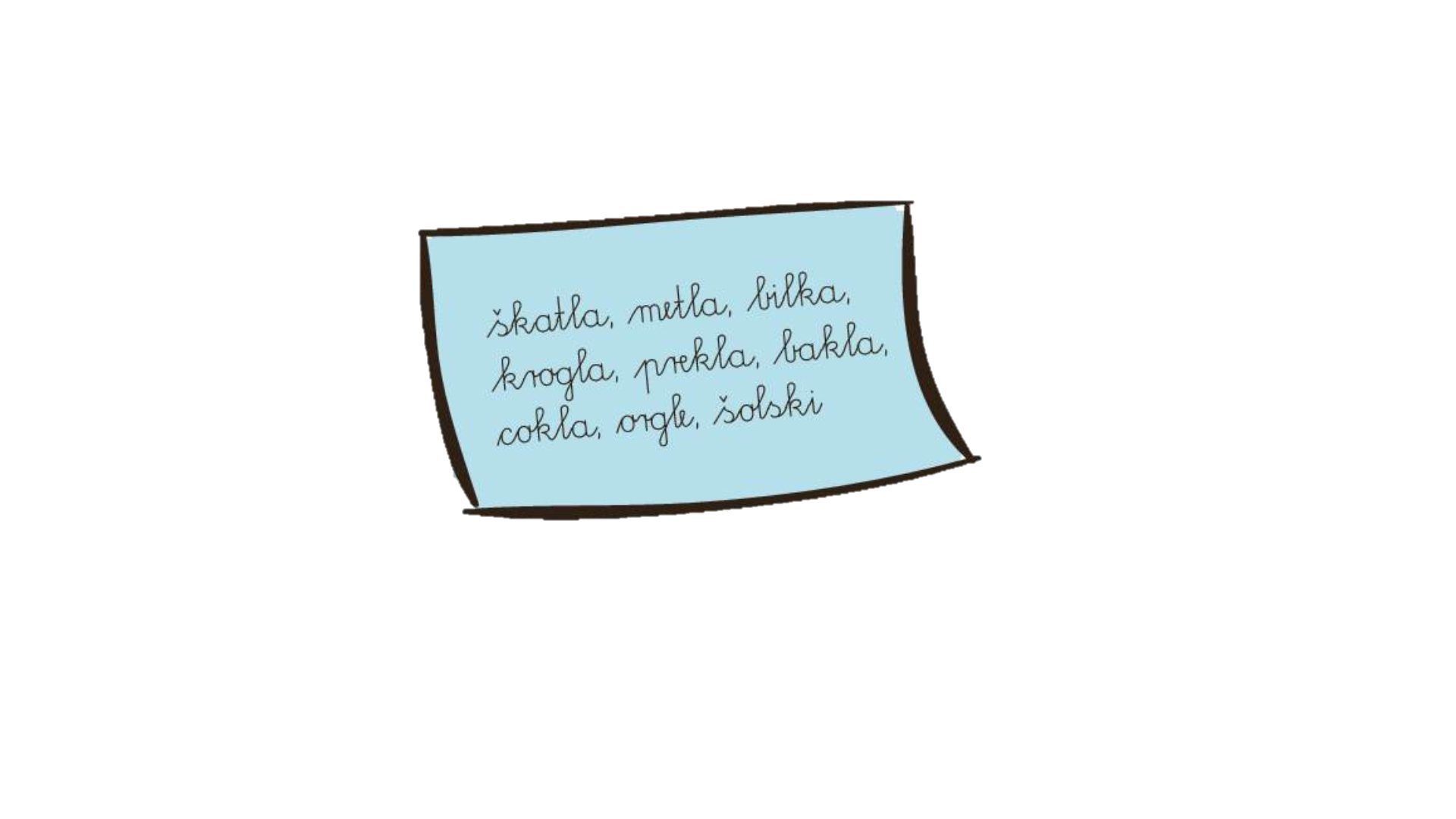 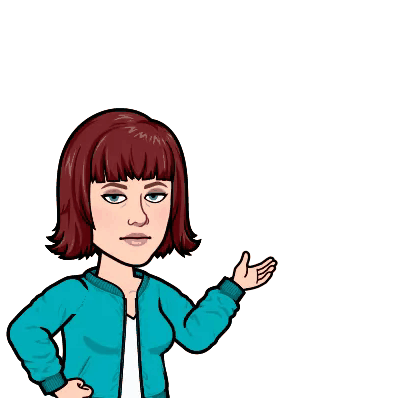 j
Slovar slovenskega knjižnega jezika
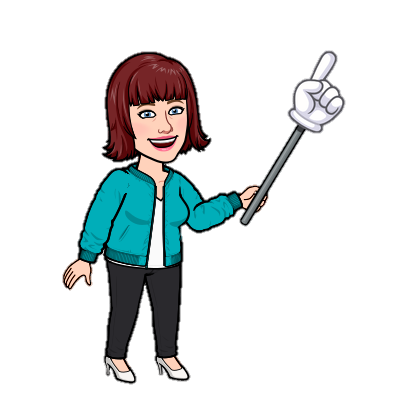 Sedaj pa odprite SDZ na strani 114 in rešite naloge do strani 117.
5. nalogo napišite na računalnik in nama jo pošljite do petka, do 12.00.